Azərbaycan –Türkiyə Yeni Ortaq Eqitim Sistemi –YOES layihəsinin     I-çi mərhələsi “Pedaqoji texnologiyalar” treninqi                                                   28-30.10.2012 Bakı «Idrak məktəbi»                Binəqədi rayonu 102№li o/m
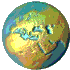 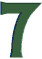 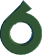 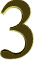 II sinif
                                              Riyaziyyat
                     Toplama çıxmanın qarşılıqlı əlaqəsi





  Hazırladı:                  Quliyeva Bədirnisə
                                                        bedirnisa-quliyeva@rambler.ru
                          Quliyeva Bədirnisə
                                                        bedirnisa-quliyeva@rambler. Quliyeva Bədirnisə
                                                        bedirnisa-quliyeva@rambler.ru
ru
Quliyeva Bədirnisə  Binəqədi r-n 102 o/m 
                          bedirnisa-quliyeva@rambler.rubedirnisa-quliyeva@rambler.ru




  Hazırladı:                                            Quliyeva Bədirnisə
                                                        bedirnisa-quliyeva@rambler.ru
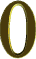 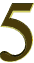 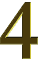 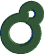 1
Istifadə edilən texnologiya:
 Microsofte Offise 2010 Tools
Pedaqoji texnologiya: Interaktiv  texnologiya.
                                       Fəaliyyət strukturları:
                                       cütlükdə müzakirə; komandada müzakirə;
                                       eyni zamanda dəyirmi masa



   Resurslar:
         Riyaziyyat-2(dərslik)
         Riyaziyyat-2(iş dəftəri)

F. Bunyatova, Bəhlul Abdulla. Təlim və tərbiyədə interaktiv texnologiya. Bakı 2000

         WWW.youtube.com
          http://google.ru/
          www.idrak-m.com
20.12.2013
Quliyeva Bədirnisə
Azərbaycan –Türkiyə Yeni Ortaq Eqitim Sistemi – YOES layihəsinin     I-çi mərhələsi “Pedaqoji texnologiyalar”  28-30.10.2012 Bakı «Idrak məktəbi»
2
-toplama və çıxma arasındakı əlaqəni araşdırmaq və bu bilik və bacarıqları inkişaf etdirmək;
  -problemləri həll etmək bacarığını inkişaf etdirərək  bu bacarıqları real həyatda yaradıçı tətbiq etməyi  öyrətmək;

  -yoldaşla məsləhətləşmə,birgə işləmək,bir-birinə qulaq asmaq bacarıqlarını inkişaf etdirmək;
20.12.2013
Quliyeva Bədirnisə
Azərbaycan –Türkiyə Yeni Ortaq Eqitim Sistemi –YOES layihəsinin     I-çi mərhələsi “Pedaqoji texnologiyalar” treninqi  28-30.10.2012 Bakı «Idrak məktəbi»
3
Azərbaycan –Türkiyə Yeni Ortaq Eqitim Sistemi – YOES layihəsinin     I-çi mərhələsi “Pedaqoji texnologiyalar”  28-30.10.2012 Bakı «Idrak məktəbi» :
Dərsin birinci hissəsi.Araşdırma sualları və yeni bilik:
 S-Toplama nədir? Siz toplama deyəndə nə başa düşürsünüz?
   (komandada dəyirmi masa)
 C.-                                                                                                                                                 
 S- Berilmiş ifadənin  25+21  qiymətinin düzgünlüyünü 
necə yoxlaya bilərik?
 C.-
 S- Bəs onda çıxma  deyəndə siz nə başa düşürsünüz? 
 C.-
  S-Bu ifadənin düzgünlüyünü necə yoxlayaq?
C.-
 S-Toplama və çıxma arasında hansı əlaqə var? Verilən misallarda onu tapın. (cütlükdə müzakirə)
      .
       22+21=43        43-21=22             43-22=21  64-44=20        64-20=44              20+44=64
 C.-
   M-Deməli cıxma  əməlinin düzgün yerinə yetirildiyini biz toplama və ya çıxma əməlinin köməyi ilə yoxlaya bilərik.
20.12.2013
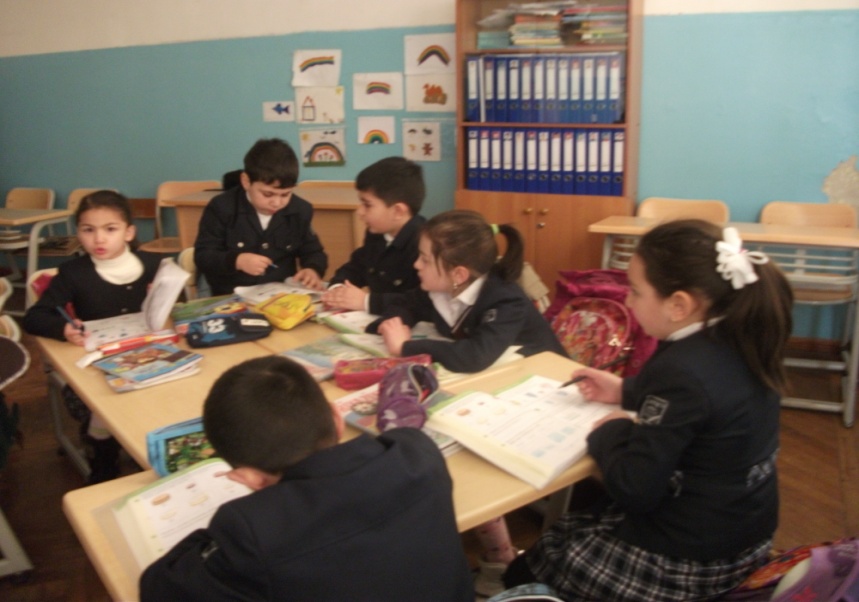 Quliyeva Bədirnisə
4
[Speaker Notes: Sualların bütün cavabları müəllim tərəfindən qəbul edilir, ümümiləşdirilir və  alınan cavabdan yeni sualla sinifə müraciət olunur.]
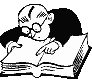 20.12.2013
1.Dərslikdən:Misal:1  Toplama əməlini yerinə yetirsən,çıxmaya aid misalları asanlıqla həll edərsən.(cütlükdə yoxlama)
22+21=         43-21=           53+23=              76-23=
22+32=         54-32=           26+31=              57-31=
20+44=         64-44=           35+43=              78-43=

2.Boşluqlara istədiyiniz ədədləri yazaraq misal qurun (komandada müzakirə)
__ + 24=___          ___+___=___
37+___=___          ___- ___=___
48-___=___           ___+___=___ 
 3.Qurduğunuz bir misalı məsələyə cevirin
4. Tapşırığın təqdimatı və yoxlanılması.
Quliyeva Bədirnisə
Siniflə iş
5
[Speaker Notes: İdman dəqiqəsi gəlir.]
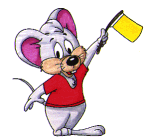 Vaxt getdi 
Ayrılan vaxtda şagirdlər komandada slaydda verilən
 tapşırığı yerinə yetirirlər
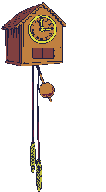 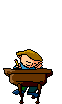 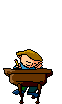 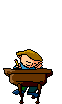 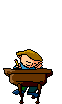 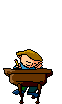 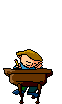 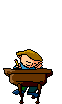 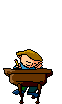 Quliyeva Bədirnisə
6
20.12.2013
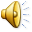 [Speaker Notes: Vaxt tamam olandan sonra komandalar aldıqları nəticəni təqdim edirlər]
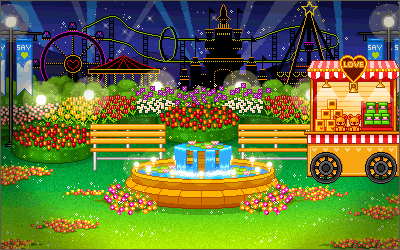 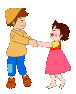 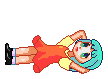 İdman dəqiqəsi
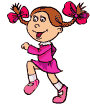 Quliyeva Bədirnisə
20.12.2013
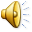 Azərbaycan –Türkiyə Yeni Ortaq Eqitim Sistemi – YOES layihəsinin  
           I-çi mərhələsi “Pedaqoji texnologiyalar”                             28-30.10.2012 Bakı «Idrak məktəbi» :
Dərsin ikinci hissəsi.
                                                     İşçi vərəqi(nümunə)

1.Birinci qutuda 8 qələm,ikinci qutuda 12 qələm var.İki qutuda cəmi neçə qələm var?
   Məsələni həll edib,məsələyə uyğun tərs məsələ qurun.
2. Həllin düzgünlüyünü toplama əməlinin köməyilə yoxlayın.
    53-27=16      47-22=25        51-34=16      64-46=18
    ________________________________________
3. Toplamanın düzgünlüyünü_________________________yoxlamaq olar.
4. Boşluqları doldurun:
___+___=____           ____-____=____           ____+ 22=____     26-___=19
5. Yaratdığınız misallardan bir məsələ qurun.
_________________________________________________________
_______________________________________________________
6. Davam edin:  3,5,7__,11__,15 _, 19__, 23_,
20.12.2013
Quliyeva Bədirnisə
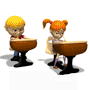 8
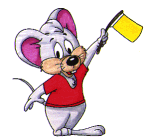 Yeni Ortaq Eqitim Sistemi – YOES layihəsinin   
  I-çi mərhələsi “Pedaqoji texnologiyalar”  28-30.10.2012 Bakı «Idrak məktəbi» :Azərbaycan –Türkiyə
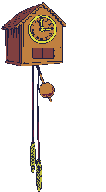 Vaxt getdi
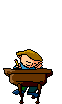 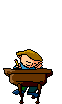 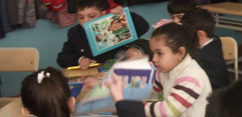 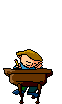 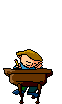 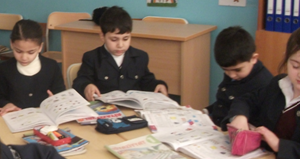 Quliyeva Bədirnisə
9
20.12.2013
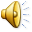 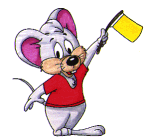 Azərbaycan –Türkiyə Yeni Ortaq Eqitim Sistemi – YOES layihəsinin  
           I-çi mərhələsi “Pedaqoji texnologiyalar”                             28-30.10.2012 Bakı «Idrak məktəbi» :
Vaxt bitdi
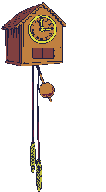 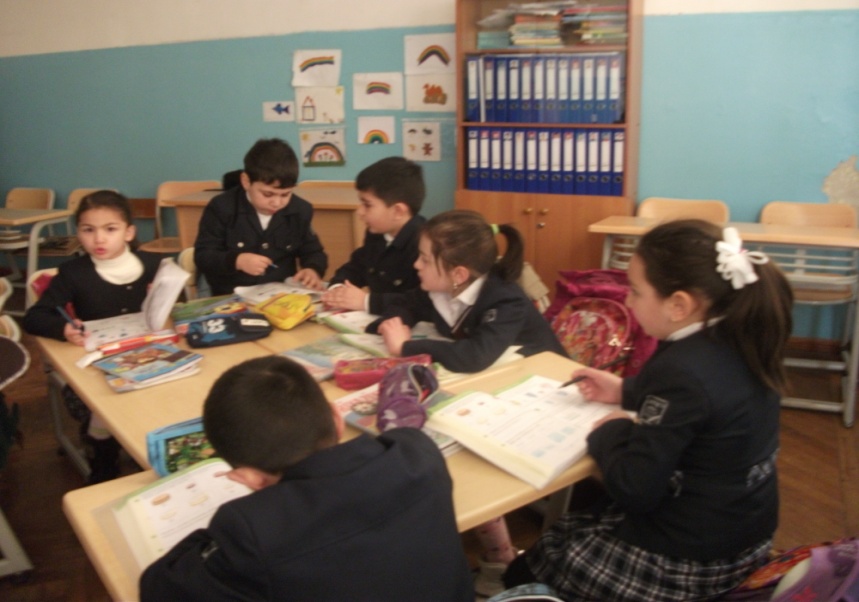 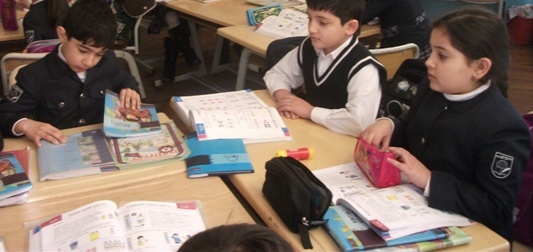 Quliyeva Bədirnisə
10
20.12.2013
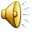 Azərbaycan –Türkiyə Yeni Ortaq Eqitim Sistemi – YOES layihəsinin  
           I-çi mərhələsi “Pedaqoji texnologiyalar”                             28-30.10.2012 Bakı «Idrak məktəbi» :
20.12.2013
Təqdimat
Hər komandadan cərxi fələklə 
 secilən bir şagird görülən
 işi təqdim edir.         
Qiymətləndirmə komandaların və müəllimin iştirakı ilə aparılır.
Quliyeva Bədirnisə
11
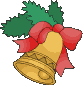 Ev tapşırığı

Cıxma və toplamaya aid 10 misal fikirləşib yazın. Tərs əməllə yoxlayın.
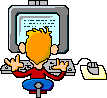 Toplama və çıxmaya aid bir neçə misal Ccccvə
Quliyeva Bədirnisə
12
20.12.2013
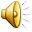 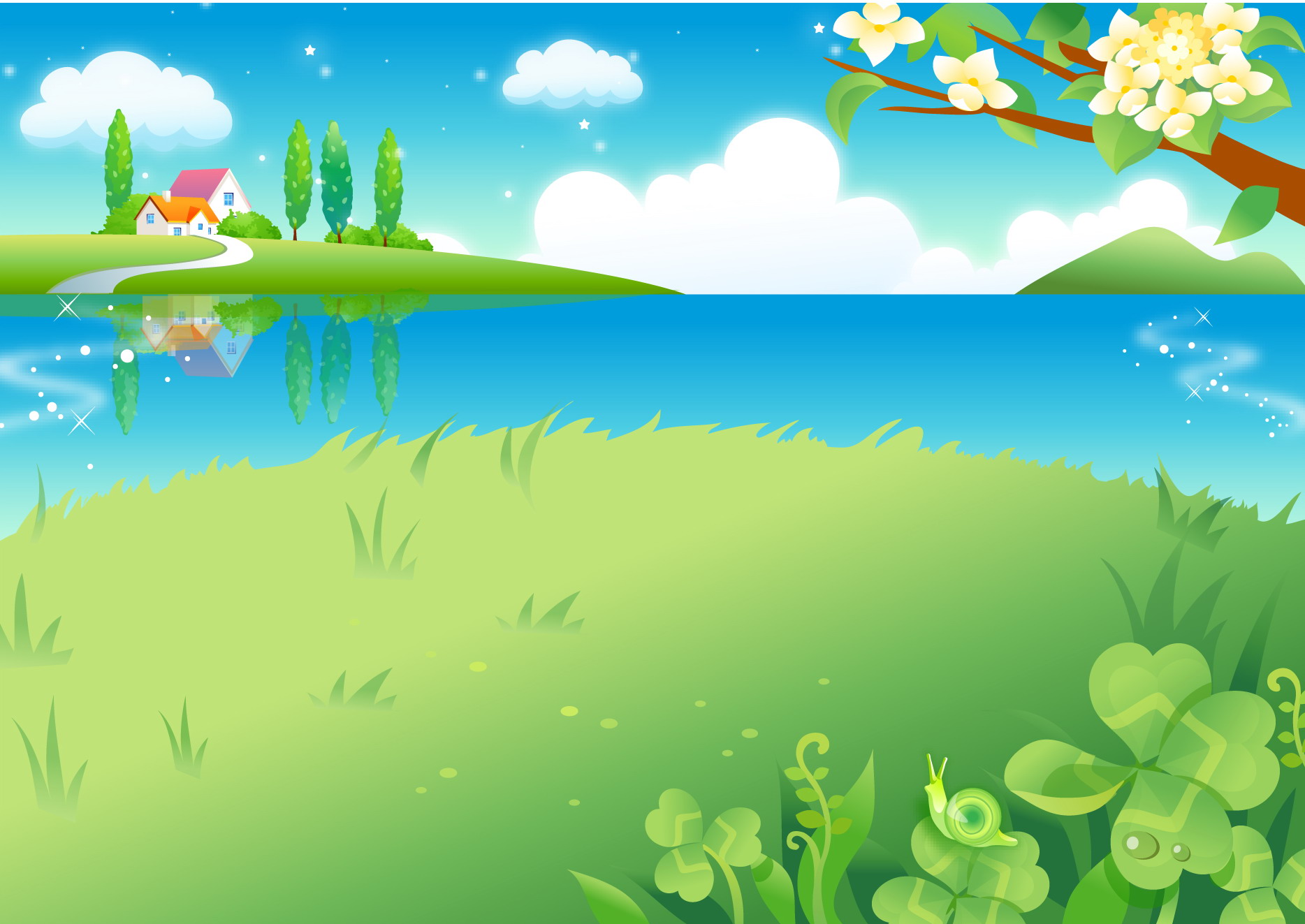 Afərin     uşaqlar !
20.12.2013
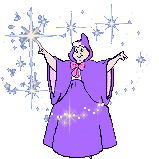 Quliyeva Bədirnisə
13
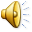